профилактика эмоционального выгорания
Рулиене л.н.
Источники и ресурсы:
Альфрид ленгле 
(австрийский психотерапевт, ученик в. франкла, проф. университета вены и ниу вшэ)
http://hpsy.ru/authors/x179.htm (Публикации)
http://www.psylib.org.ua/books/lenge01/index.htm (жизнь, наполненная смыслом. прикладная логотерапия)
http://thezis.ru/emotsionalnoe-vyigoranie-chto-delat-i-kto-vinovat.html (эмоциональное выгорание: что делать и кто виноват)
Эмоциональное выгорание (burn-out) —состояние истощения, которое приводит к параличу сил, чувств и сопровождается 
утратой радости 
по отношению к жизни.
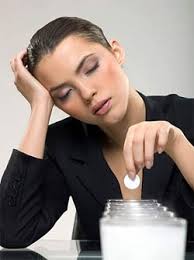 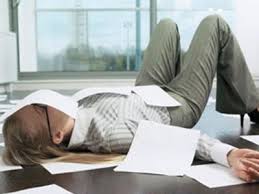 Причины:
время достижений, потребления, нового материализма, развлечений и получения удовольствия от жизни,
Эксплуатируем сами и позволяем эксплуатировать.
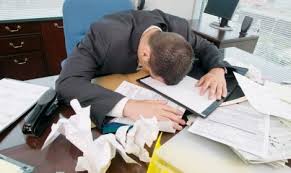 степень выгорания
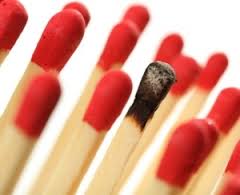 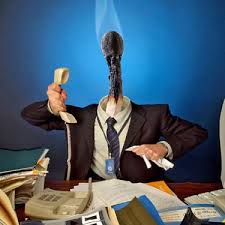 Причины выгорания
персональнАЯ ценность труда – наполненнАЯ Смыслом жизнь -  почти не возникает выгорание, даже если ОЧЕНЬ МНОГО работаТЬ.
Причины выгорания
Исполненность ДОЛГА, несмотря на усталость, не приводит к выгоранию.
Причины выгорания
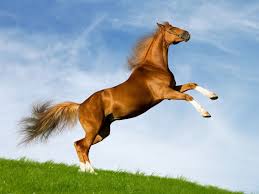 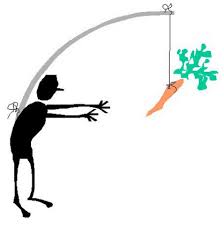 МОТИВАЦИЯ: 
ЧЕМУ Я ОТДАЮ СЕБЯ? 
Почему я делаю что-то?
Причины выгорания
ЛОЖНАЯ МОТИВАЦИЯ (КАРЬЕРА, ДЕНЬГИ, ВЛАСТЬ) – САМОЭКСПЛУАТАЦИя
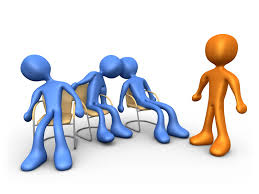 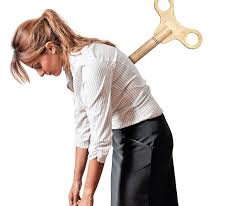 Причины выгорания
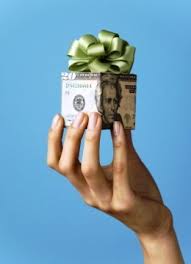 установкА по отношению к жизни: ЦЕЛИ НЕ ДОЛЖНЫ СТАТЬ СОДЕРЖАНИЕМ ЖИЗНИ.
Причины выгорания
НЕДООЦЕНКА ЦЕННОСТИ СОБСТВЕННОЙ ЖИЗНИ: «Я использУЮ СвоЮ жизнЬ на цель, которую я перед собой поставил»
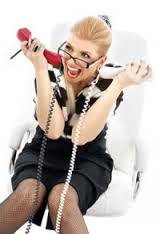 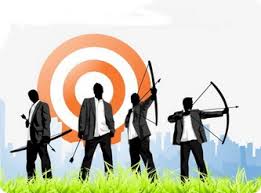 ПРОФИЛАКТИКА ВЫГОРАНИЯ
Выяснить и осознать причину выгорания.
осмыслить то, что в жизни является важным; является ли это дело настолько важным делом в моей жизни?
Разгрузиться от дел, уменьшить цейтнот, делегировать, разделить ответственность, ставить реалистичные цели, критически рассматривать ожидания.
Лечение (Медикаменты, консультации психолога). 
Длительный отпуск.
ПРОФИЛАКТИКА ВЫГОРАНИЯ
Для чего я это делаю? Какой в этом смысл? Является ли это для меня ценностью? 
Нравится ли мне делать то, что я делаю? Люблю ли я это делать? Чувствую ли я, что это хорошо? Настолько хорошо, что я делаю это охотно? Приносит ли мне то, что я делаю, радость?
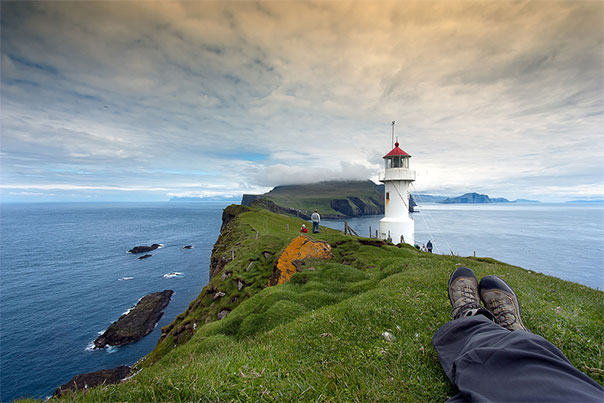